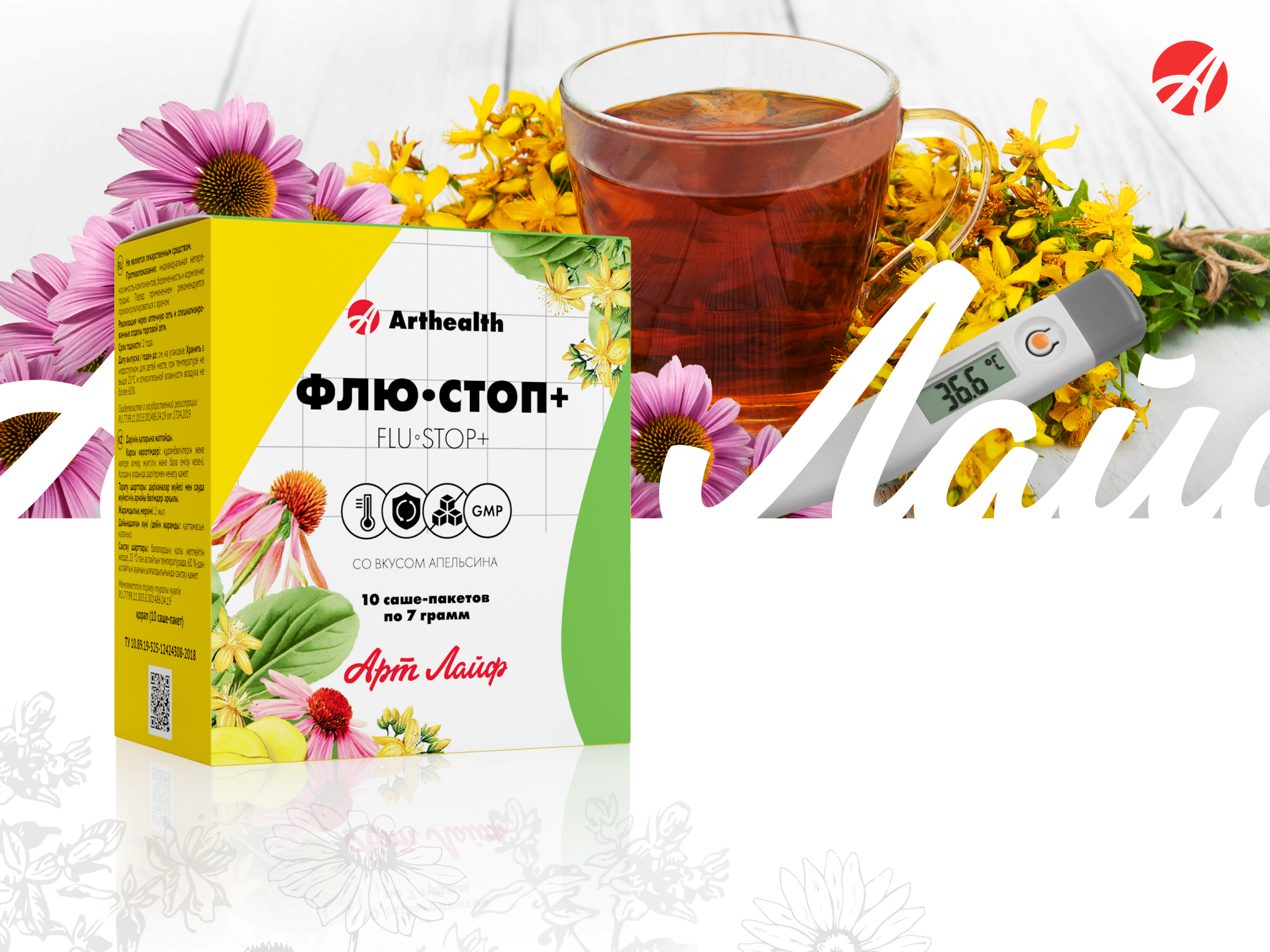 НАТУРАЛЬНОЕ ЖАРОПОНИЖАЮЩЕЕ
ФЛЮ СТОП+
5 ЭФФЕКТИВНЫХ ФИТОЭКСТРАКТОВ + ВИТАМИН С
БИОЛОГИЧЕСКИ АКТИВНАЯ ДОБАВКА К ПИЩЕ. НЕ ЯВЛЯЕТСЯ ЛЕКАРСТВОМ. ПЕРЕД ПРИМЕНЕНИЕМ РЕКОМЕНДУЕТСЯ ПРОКОНСУЛЬТИРОВАТЬСЯ С ВРАЧОМ.
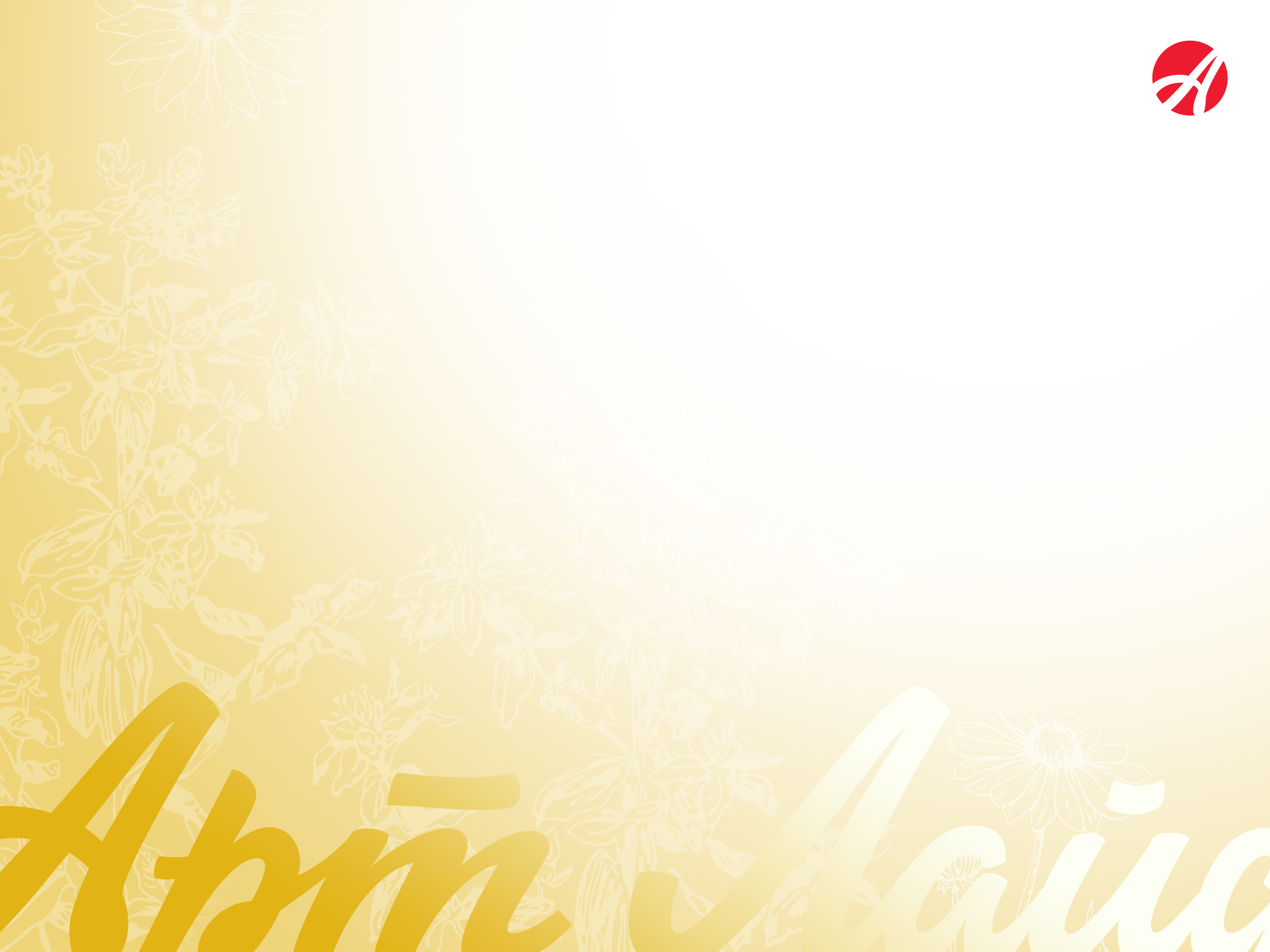 ВЫСОКАЯ ТЕМПЕРАТУРА
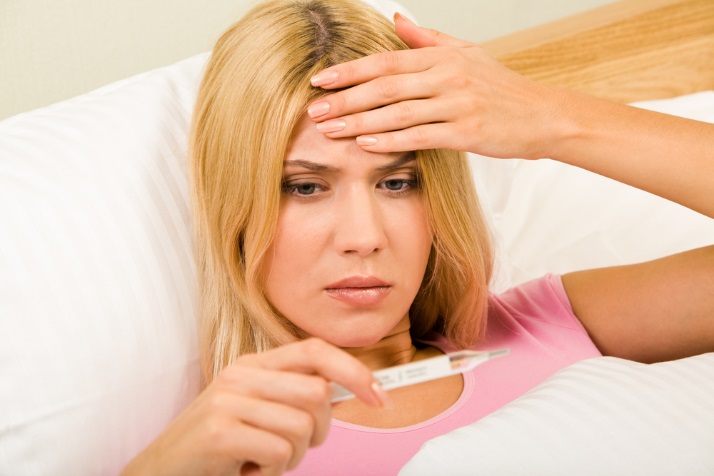 ФЛЮ СТОП+
Повышение температуры тела происходит под воздействием пирогенов - активных веществ,  синтезирующихся в ответ на токсины. Лихорадка  является защитно-приспособительной реакцией организма в ответ на патологические реакции. 
Инфекционная лихорадка развивается при острых и хронических заболеваниях, вызываемых бактериями, вирусами, простейшими микроорганизмами, грибами.
Длительная и высокая лихорадка отрицательно влияет на организм – в первую очередь опасна для лиц с заболеваниями сердца и сосудов, людей пожилого возраста.
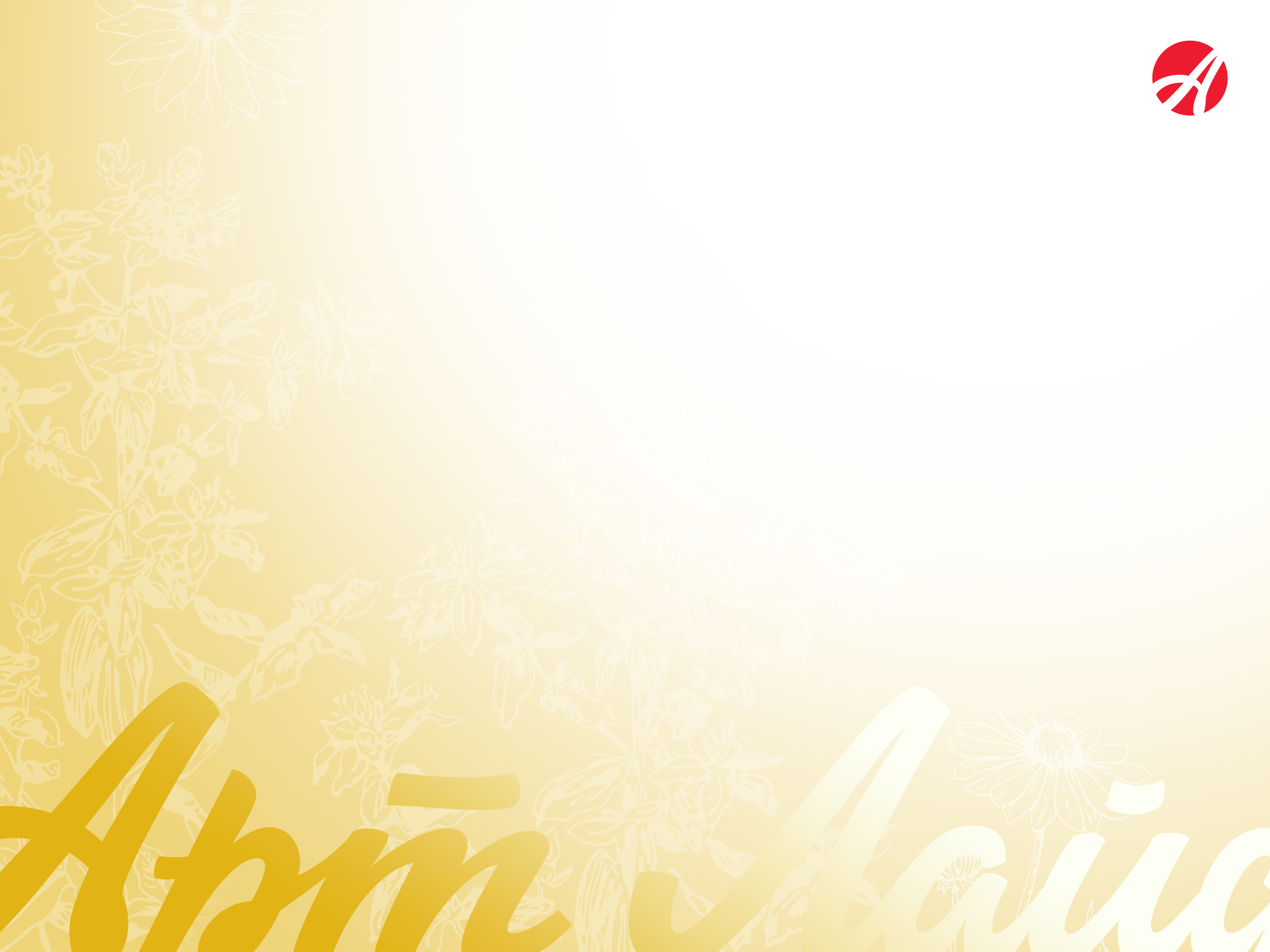 ФЛЮ СТОП+
КОГДА НЕОБХОДИМО ПРИНИМАТЬ ЖАРОПОНИЖАЮЩИЕ, КОТОРЫЕ БЛОКИРУЮТ СИНТЕЗ ВЕЩЕСТВ, ВЫЗЫВАЮЩИХ ПОВЫШЕНИЕ ТЕМПЕРАТУРЫ:

Взрослым пациентам, страдающим от гриппа или простуды с повышением температуры до 38,5°С и выше.
Детям, беременным женщинам или лицам, плохо переносящим высокую температуру 38 °С и выше
Температуру ниже 38 °С сбивать не нужно.
Действие нового комплекса «Флю стоп+» построено не на блокировке синтеза веществ, вызывающих повышение температуры, а на активацию естественных защитных механизмов организма. Благодаря этому комплекс «Флю стоп+» можно принимать при температуре ниже 38°С  и не только симптоматически, но и курсом.
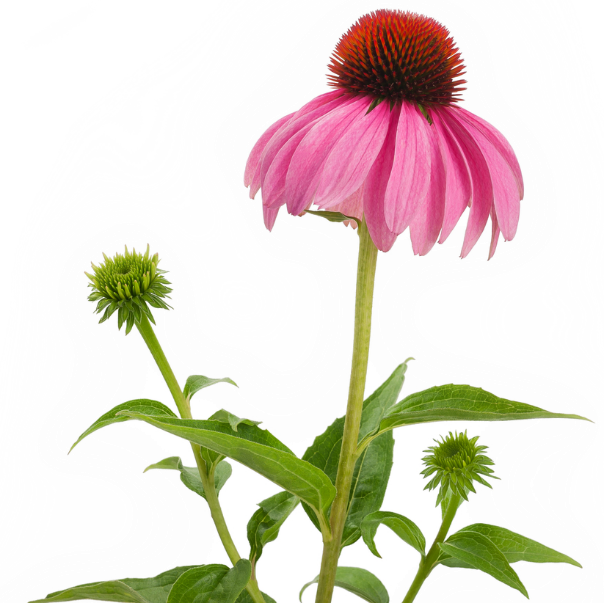 БИОЛОГИЧЕСКИ АКТИВНАЯ ДОБАВКА К ПИЩЕ. 
НЕ ЯВЛЯЕТСЯ ЛЕКАРСТВОМ. ПЕРЕД ПРИМЕНЕНИЕМ РЕКОМЕНДУЕТСЯ ПРОКОНСУЛЬТИРОВАТЬСЯ С ВРАЧОМ.
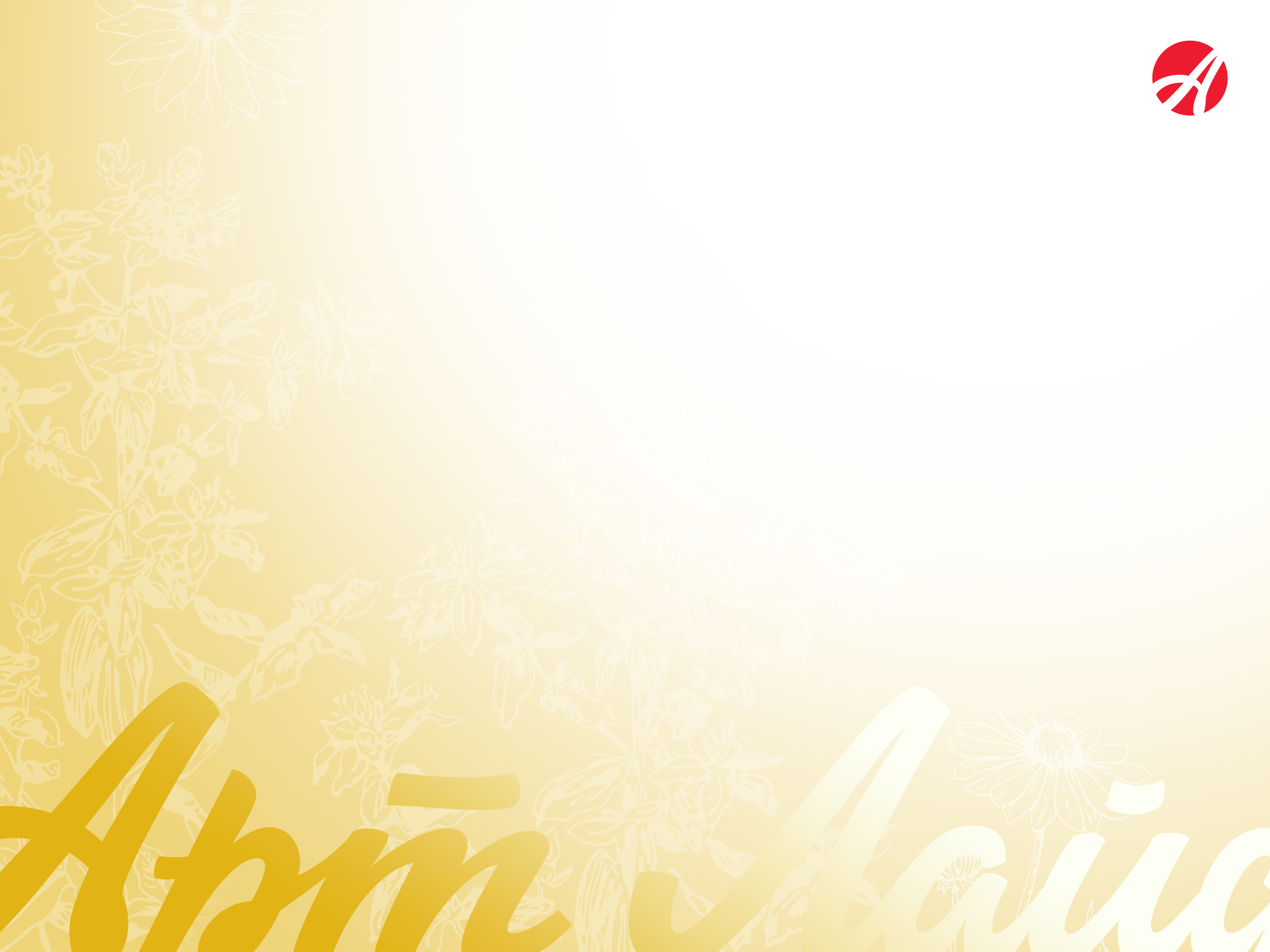 Флю-стоп+ – концентрат для приготовления горячего общеукрепляющего напитка
ПРЕИМУЩЕСТВА:
На основе натуральных экстрактов с общеукрепляющим, жаропонижающим, антимикробным, противовоспалительным действием
Не угнетает иммунную систему, позволяя организму бороться с инфекцией естественным образом
Может применяться в составе комплексной терапии ОРЗ и ОРВИ, в том числе, сопровождающихся повышением температуры тела
Жидкая форма продукта способствует ускорению выведения токсинов из организма
Не оказывает негативного влияния на ЖКТ
Без сахара, кофеина
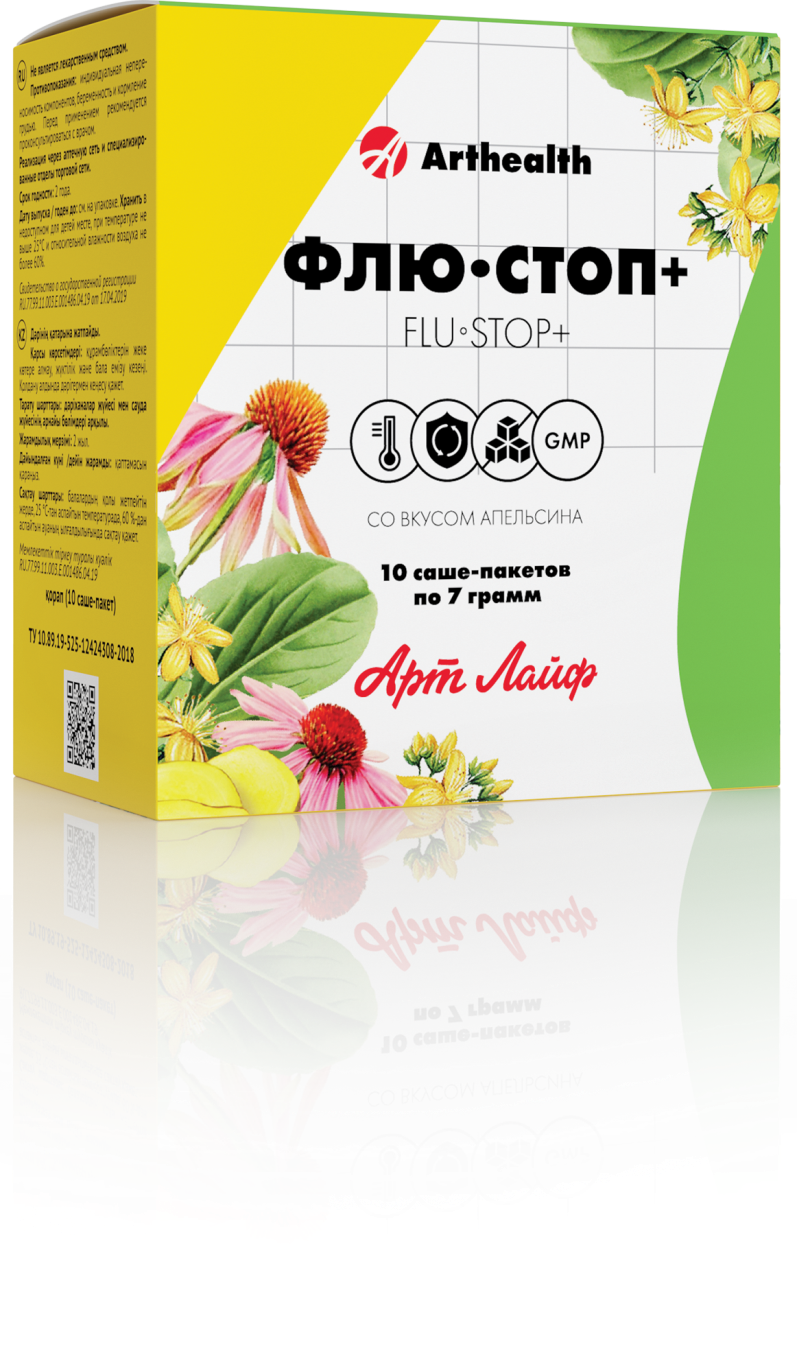 БИОЛОГИЧЕСКИ АКТИВНАЯ ДОБАВКА К ПИЩЕ. 
НЕ ЯВЛЯЕТСЯ ЛЕКАРСТВОМ. ПЕРЕД ПРИМЕНЕНИЕМ РЕКОМЕНДУЕТСЯ ПРОКОНСУЛЬТИРОВАТЬСЯ С ВРАЧОМ.
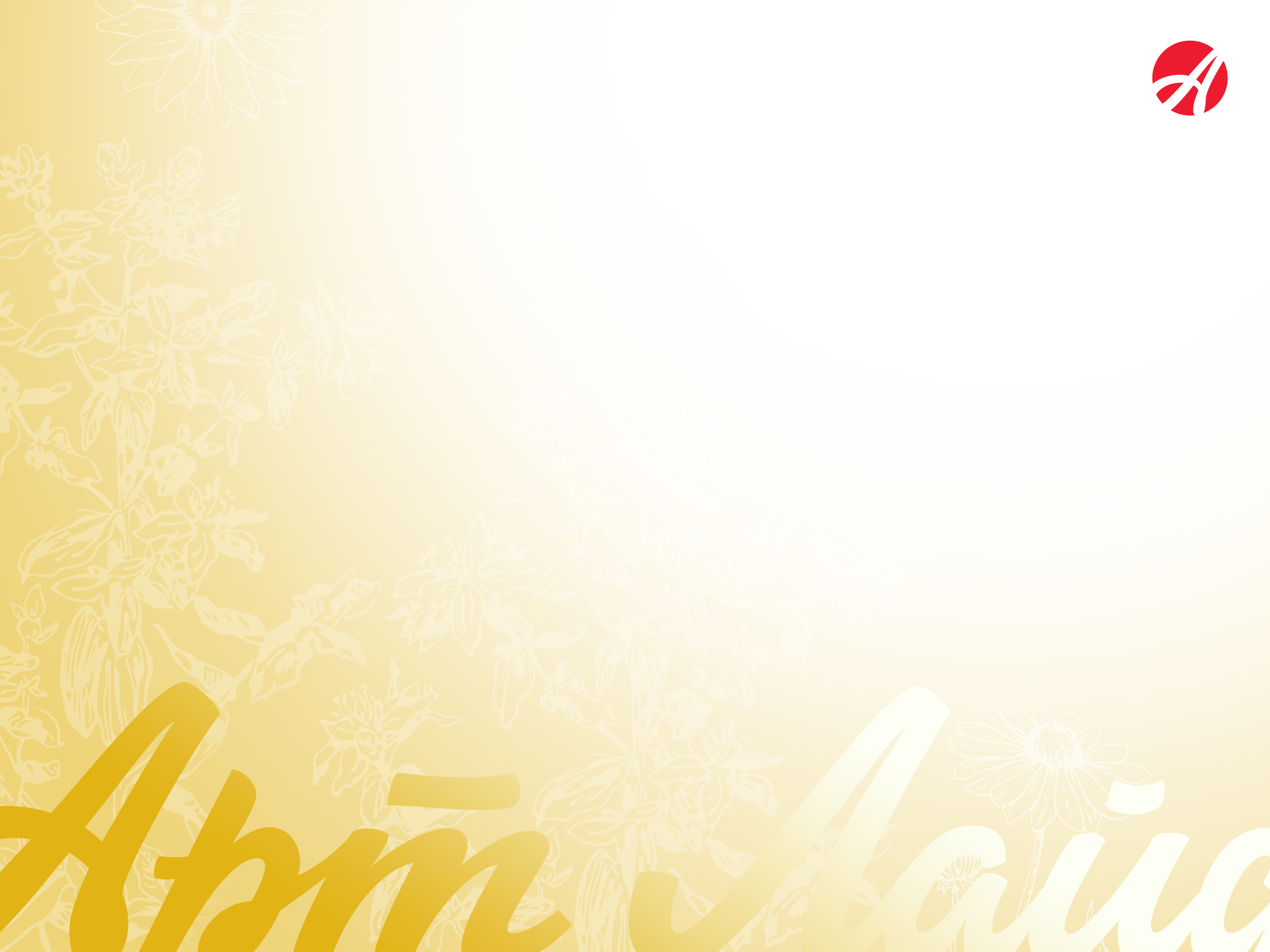 на основе натуральных экстрактов с общеукрепляющим, жаропонижающим, антимикробным, противовоспалительным действием
СОСТАВ Флю-стоп+
ФЛЮ СТОП+
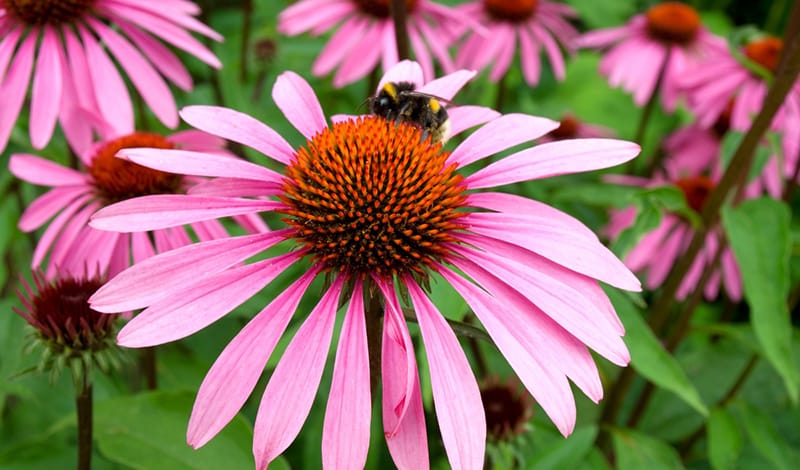 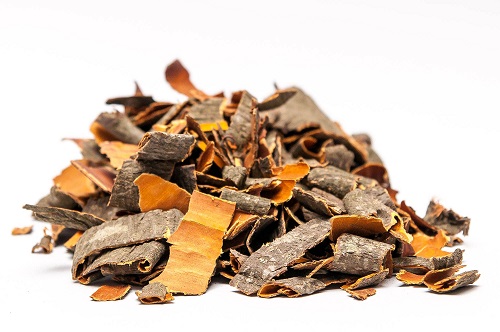 БИОЛОГИЧЕСКИ АКТИВНАЯ ДОБАВКА К ПИЩЕ. 
НЕ ЯВЛЯЕТСЯ ЛЕКАРСТВОМ. ПЕРЕД ПРИМЕНЕНИЕМ РЕКОМЕНДУЕТСЯ ПРОКОНСУЛЬТИРОВАТЬСЯ С ВРАЧОМ.
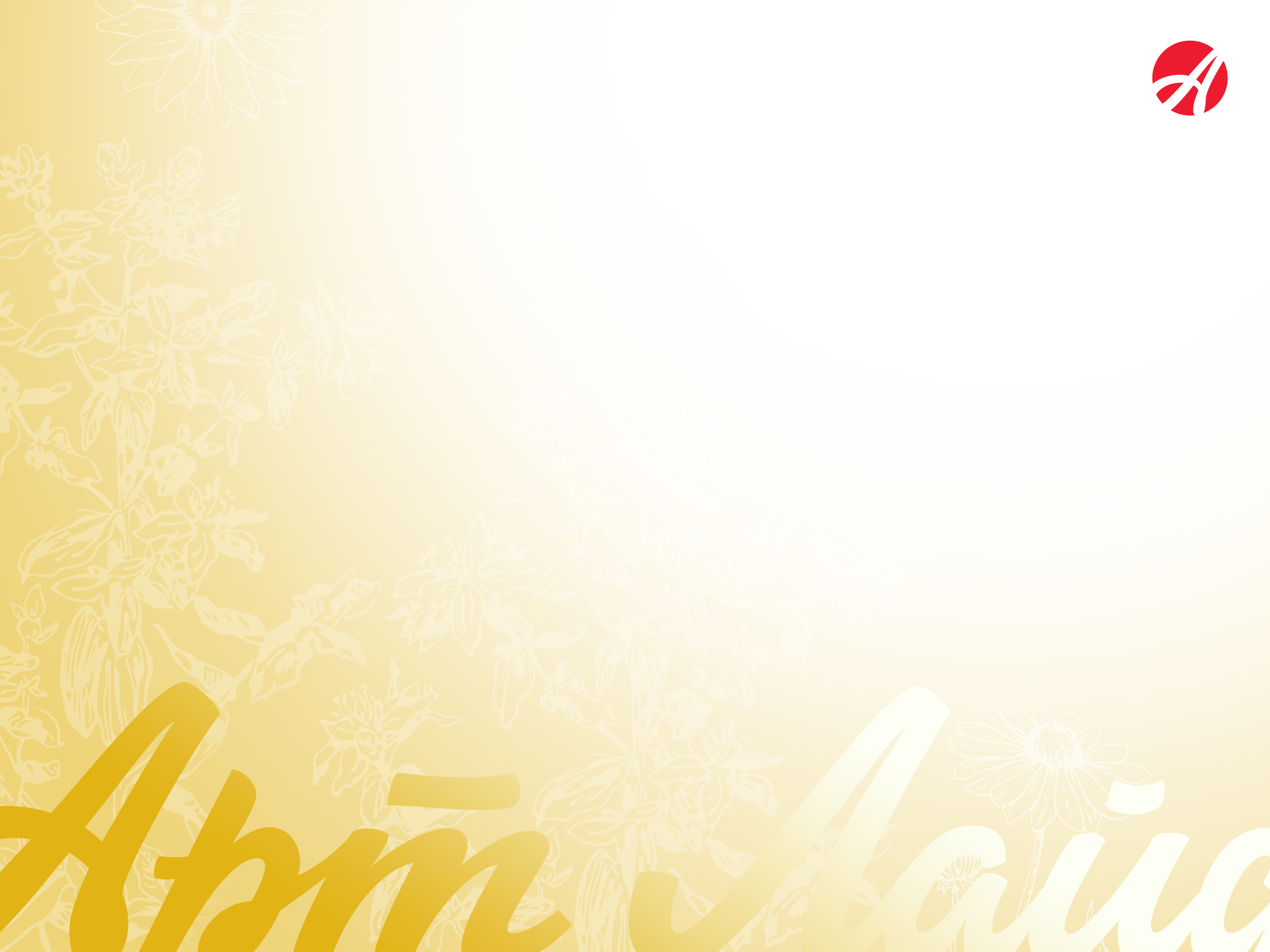 на основе натуральных экстрактов с общеукрепляющим, жаропонижающим, антимикробным, противовоспалительным действием
СОСТАВ Флю-стоп+
ФЛЮ СТОП+
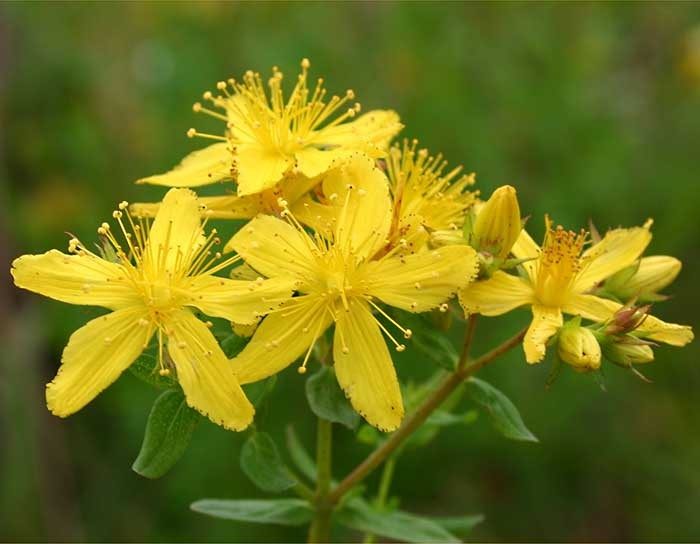 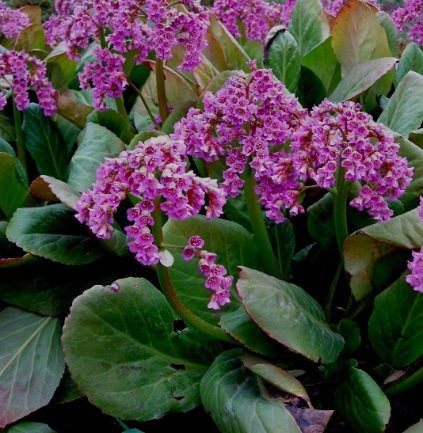 БИОЛОГИЧЕСКИ АКТИВНАЯ ДОБАВКА К ПИЩЕ. 
НЕ ЯВЛЯЕТСЯ ЛЕКАРСТВОМ. ПЕРЕД ПРИМЕНЕНИЕМ РЕКОМЕНДУЕТСЯ ПРОКОНСУЛЬТИРОВАТЬСЯ С ВРАЧОМ.
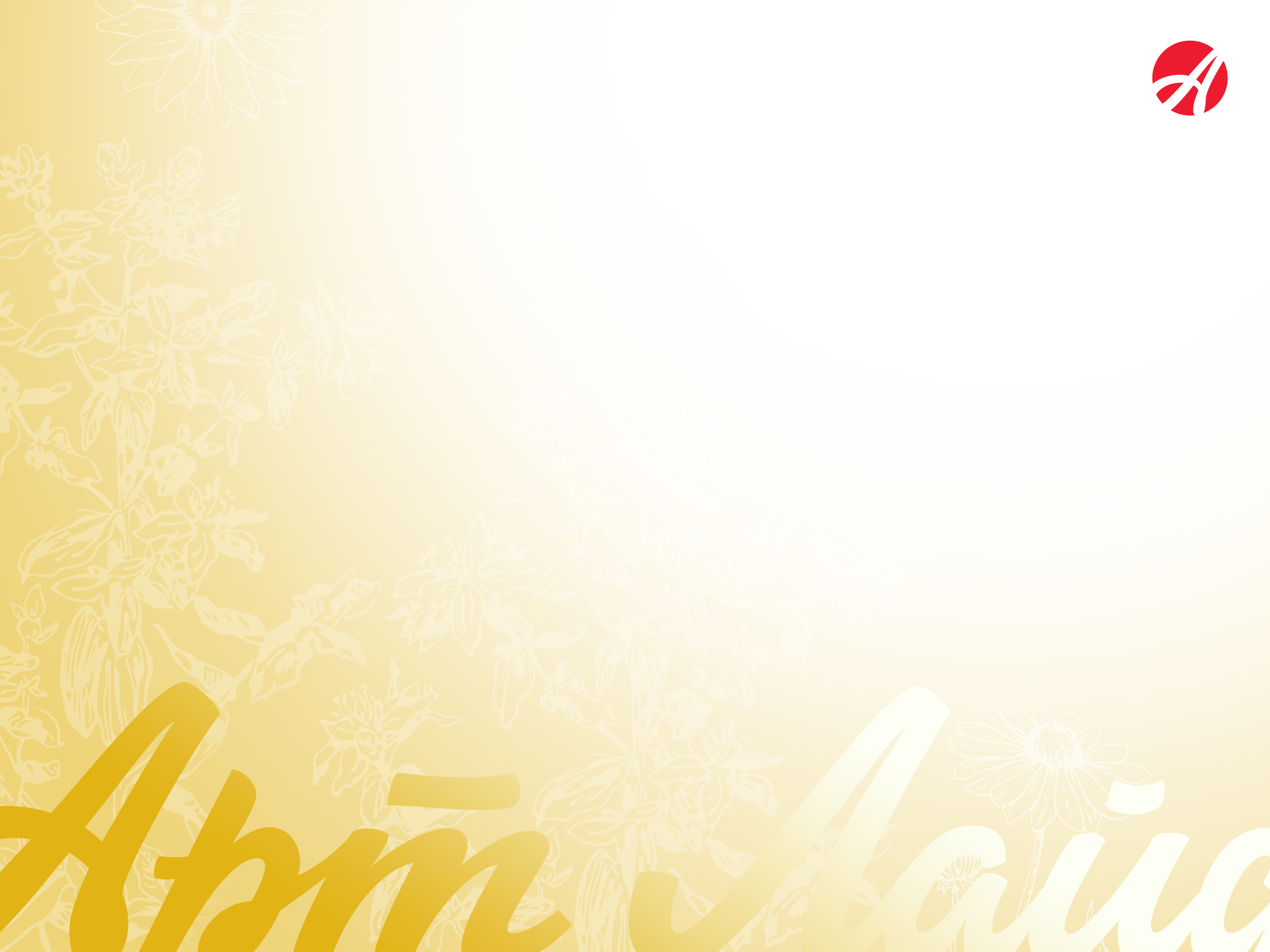 на основе натуральных экстрактов с общеукрепляющим, жаропонижающим, антимикробным, противовоспалительным действием
СОСТАВ Флю-стоп+
ФЛЮ СТОП+
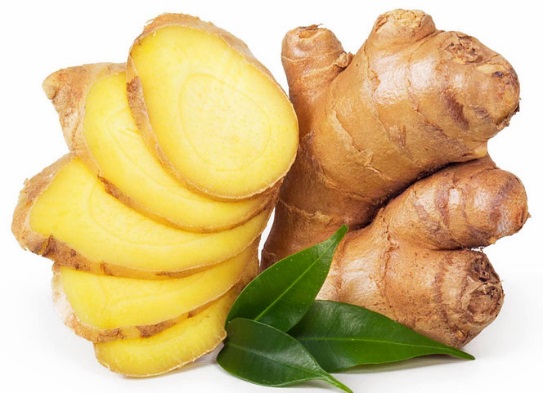 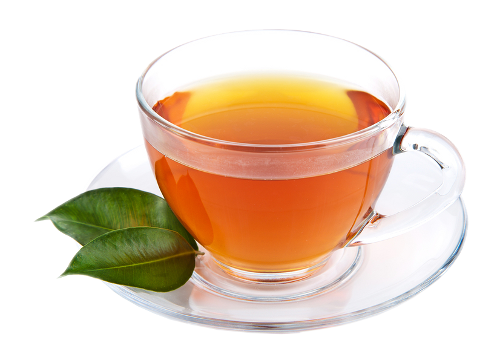 БИОЛОГИЧЕСКИ АКТИВНАЯ ДОБАВКА К ПИЩЕ. 
НЕ ЯВЛЯЕТСЯ ЛЕКАРСТВОМ. ПЕРЕД ПРИМЕНЕНИЕМ РЕКОМЕНДУЕТСЯ ПРОКОНСУЛЬТИРОВАТЬСЯ С ВРАЧОМ.
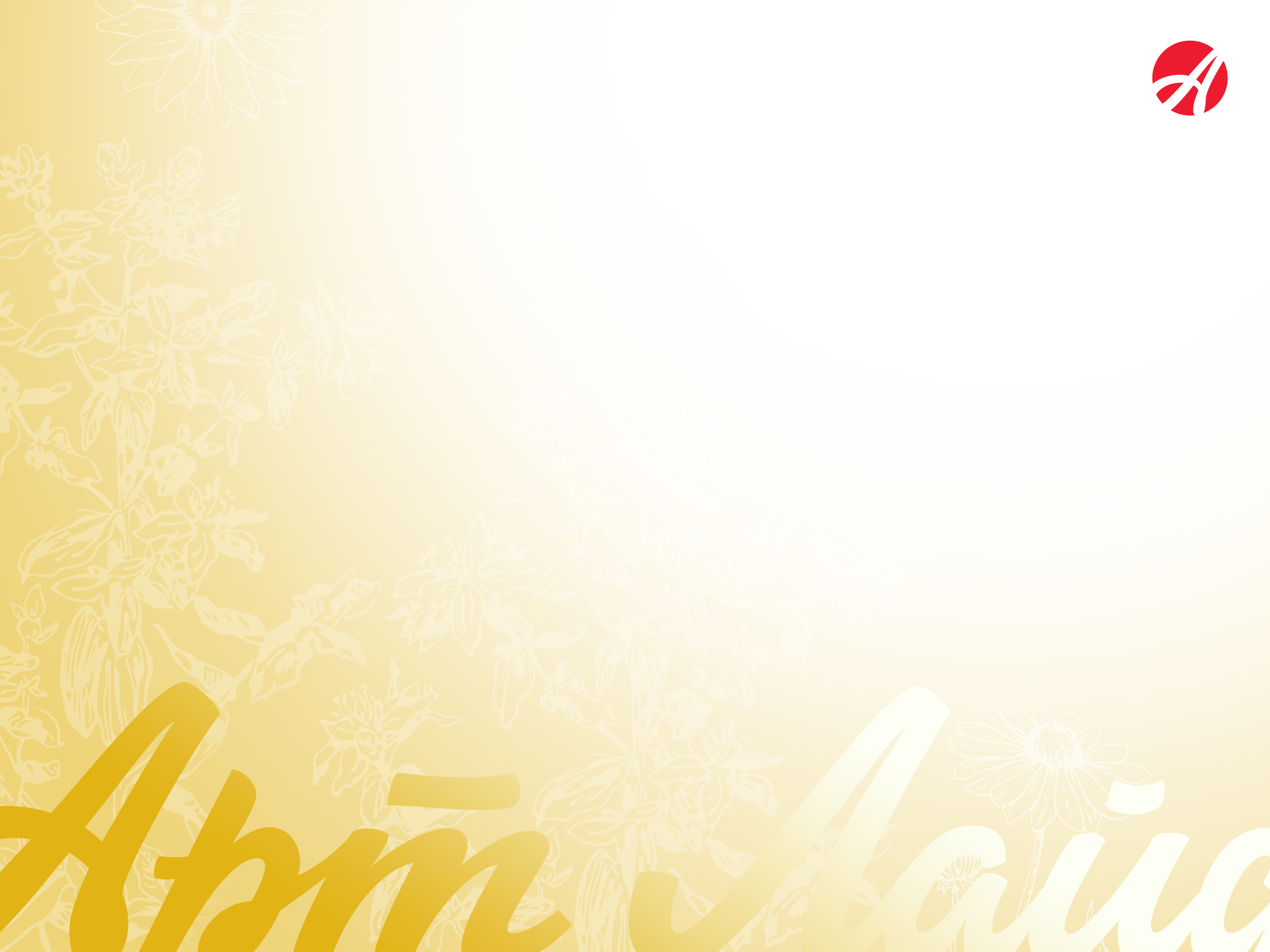 ФЛЮ СТОП+
Флю-стоп +
Прием 1 порции (7 грамм) (рекомендуемая суточная доза) обеспечит поступление:
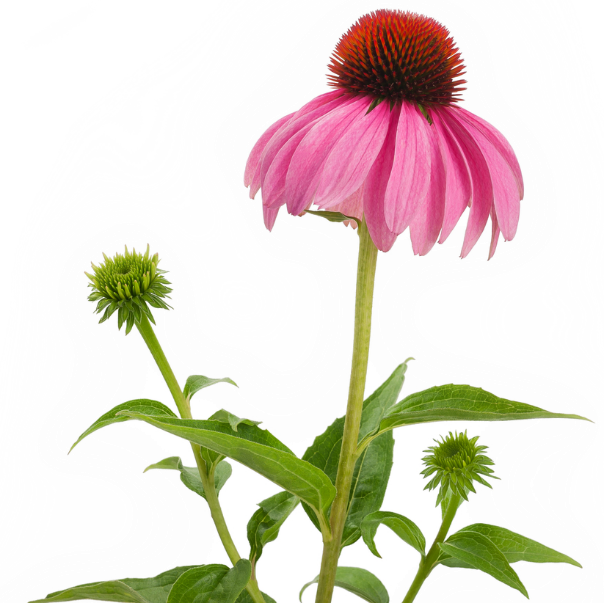 Противопоказания: индивидуальная непереносимость компонентов, беременность и кормление грудью. Перед применением рекомендуется проконсультироваться с врачом.

ТУ 10.89.19-525-12424308-2018			
Свидетельство о государственной регистрации 
RU.77.99.11.003. Е.001486.04.19 от 17.04.2019
БИОЛОГИЧЕСКИ АКТИВНАЯ ДОБАВКА К ПИЩЕ. 
НЕ ЯВЛЯЕТСЯ ЛЕКАРСТВОМ. ПЕРЕД ПРИМЕНЕНИЕМ РЕКОМЕНДУЕТСЯ ПРОКОНСУЛЬТИРОВАТЬСЯ С ВРАЧОМ.